MIDDLETON CHENEY
FOOTBALL CLUB
FIRST TEAM
1951-52
SEASON

OXFORD JUNIOR LEAGUE
AND CUPS
May 3rd  1952Banbury Charity Cup Final Played at Spencer Stadium
NAC  3 V 1 Middleton 
	A. Turvey
	H. Gibbard
	R. Bennett
	J. Christie
	L. Fortnum
	S. Baker			Goal Scorer	R. Christie
	F. Bidwell
	T. McMahon
	R. Newman
	G. Barnes
	R. Christie
Ref
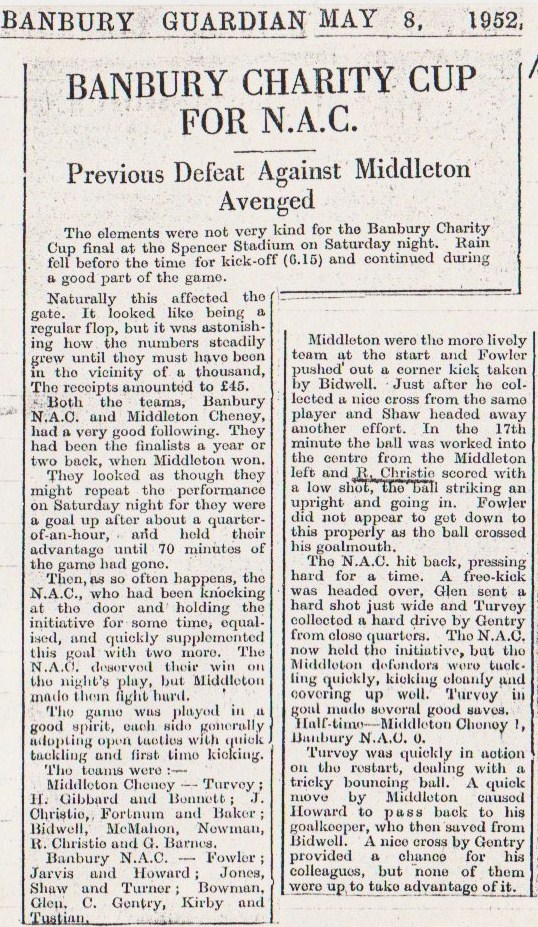 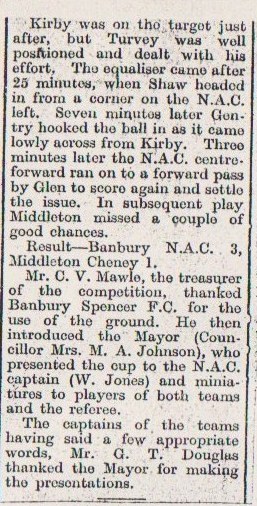 April 12th   1952Byfield Bethel Cup Final Played at Byfield
Byfield  2 v 3 Middleton 
	R. Bennett
	H. Gibbard
	R. Humphries
	T. Killpack
	L. Fortnum
	S. Baker			Goal Scorer	H. Gibbard (Pen)
	J. Christie					J. Christie
	T. McMahon					R. Newman
	R. Newman
	G. Barnes
	R. Christie
Ref	 Mr Derbyshire
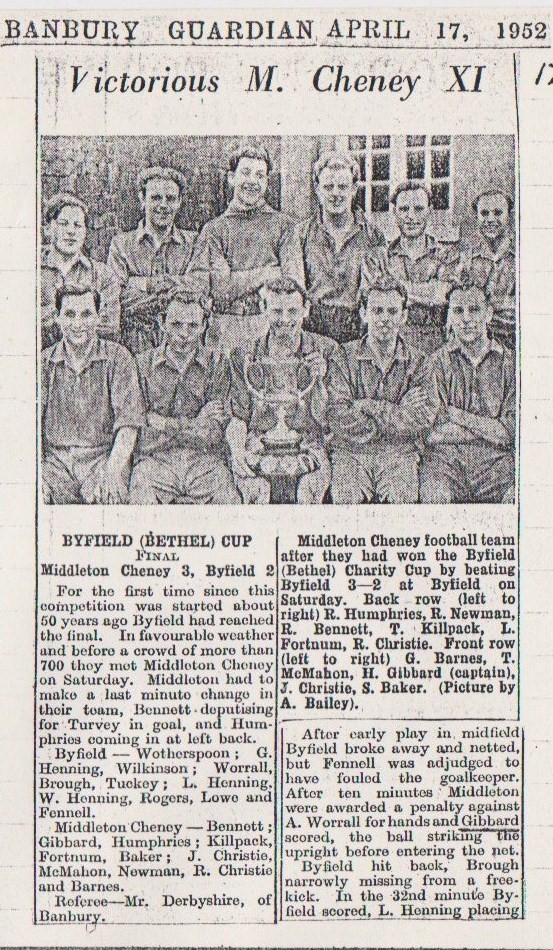